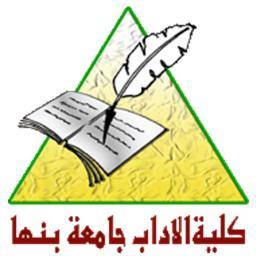 قسم التاريخ والآثارالفرقة الثالثة / عاممقرر: تاريخ مصر الإسلاميةاستاذ المقرر:ا.د/ سلام شافعي د/ سمير بدر
م6
نظم الحكم والإدارة في مصر زمن الفاطميين
* موظفوا قصر الخليفة: 
حامل المظلة: وهو الذي يحمل المظلة فوق رأس الخليفة في المواكب والمجالس؛ وهي من الوظائف العظام، يتقلدها أمير جليل.
حامل سيف الخليفة: يحمل صاحبها سيف الخليفة في المواكب، ومرتبه 70 دينارا شهريا.
صاحب رمح الخليفة: صاحبها يحمل رمح الخليفة في المواكب، وهو رمح صغير، ويتقاضى كسابقة 70 دينارا مرتبا شهريا.
حملة السلاح أو الركابية: كانت عدتهم تزيد على ألف رجل متقلدين السيوف، يسيرون يُمنَة ويسارا على جانب الخليفة، يرأسهم 12 مقدمًا، وهو يشبهون الحرس الجمهوري في الوقت الحاضر، وكان مقدم الركابية يتقاضى 50 دينارا شهريا، بينما يعطي الواحد من الركابية من 5 إلى 15 دينارا شهريا.
الأساتذة المحنكون: وهم الخدام الخصيان المعبر عنهم بالطواشية، وسموا محنكين لأنهم يدورون العمامة على أحناكهم كما تفعل والمغاربة الآن، وكانوا من أقرب الناس إلى الخليفة، فهم أصحاب أنسه المطلعين على أسراره، وكانوا يتمتعون بمكانة جليلة من الخليفة فهم خواصه وأقرب الناس إليه، وكانت عدتهم تزيد على الألف ومنهم:
متولي التاج أو شاد التاج: وهو الذي يشد تاج الخليفة في المواكب الرسمية، ومرتبه 100 دينارا شهريا.
صاحب المجلس: وهو أمين الدولة الذي يتولى الأشراف على مجالس الخليفة، وهو الذي يخطر رجال الدولة بمواعيد حضور الخليفة وجلوسه على سرير الملك، ومرتبه 100 دينار شهريا.
حامل الرسالة: هو الذي يخرج برسائل الخليفة إلى رجال دولته من وزيره وغيرهم ليبلغهم رسالة الخليفة، وكان يسمى في أواخر الدولة الفاطمية "بالأمير الثقة" ومرتبه 100 دينار شهريا.
متولى زمام القصر: هو المشرف على شئون القصر، يتولى إدارة أمور خدام القصر، ويشرف على أعماله، ومرتبه 100 دينار شهريا.
حامل الدواة: أي دواة الخليفة التي يسير بها في المواكب.
متولى زمام الأقارب والأشراف: يشرف على أقارب الخليفة، وكلمته نافذة، ومرتبه 100 دينار شهريا.
متولي زمام الرجال: وهو الشخص الذي يتولى إعداد طعام الخليفة.
صبيان الخاص: أولاد الأجناد والأمراء وعبيد الدولة الذين يتولون خدمة الخليفة في حياته الخاصة، وعدتهم نحو 500 تقريبا، ويسكنون أماكن خاصة ويتدربون على الفروسية.
صبيان الحجر: عددهم يناهز الخمسة آلاف نسمة، معهم سلاحهم ويقيمون في حجر منفردة عدد سبع حجر، وكانت هذ الفرقة في بداية أمرها مصرية وتؤلف من أنباء أهل مصر منبتًا.
الخدام العاديون: الذي يعملون بالقصر في التنظيف والترتيب والتجهيز للطعام وغيرها، ولكل منهم 30 دينارًا شهريًا، ومنهم الرشاشين، ثم رجال الخواص وعلى رأسهم طبيب الخليفة الخاص الذي كان يجلس على باب الخليفة كل يوم لمعالجته هو وأسرته، وله خمسون دينارا شهريا، ويعاونه ثلاثة أو أربعة أطباء لمعالجة المرضى من أقارب الخليفة وخواصه، ولكل منهم عشرة دنانير شهريا. ويكتبون رقاعهم على خزانة الشراب التي كنت تشبه صيدلية اليوم.
قراء الحضرة: عددهم يزيد على عشرة، يقرأون القرآن الكريم بحضرة الخليفة في مجالسه وركوبه في الموكب في مختلف المناسبات، ولكل واحد من قراء الحضرة من 10 إلى 20 دينارا شهريا.
الحجاب: وظيفة مهمة جدا، لا يشغلها إلى موظف كبير، ولا يتشرف أحد بمقابلة الخليفة إلا بإذنه، وهو الذي يحجب الناس عن الخليفة، ويبلغ إليه أخبار رعيته، ويأخذ لهم منه الإذن، ومرتبه 120 دينارا شهريا. وكان ينعت بالمعظم وهو يلي الوزير في الرتبة. وقد رقي أصحاب هذه الوظيفة إلى مرتبة "صاحب الباب" وخاصة في الفترة المتأخرة، وأطلق على هذه الوظيفة "الوزارة الصغرى". وكان لصاحب هذه الوظيفة في العصر المتأخر النظر في المظالم في ظل الوزير صاحب القلم، أما الوزير صاحب السيف فهو الذي يجلس بنفسه للنظر في المظالم، وساعتها يكون صاحب الباب من جملة من يقف لخدمته.
* مسكن الخليفة:
     كان قصر الخليفة الفاطمي هو القصر الذي بناه جوهر، مولى الخليفة المعز لدين الله وقائد جشيه ليلة قدومه لمصر عندما آوى المصريون إلى مضاجعهم، وسكنوا إلى مخادعهم، إلا جوهر إذ سهدت عينه ولم يبت ليلته حتى وضع شمالي القطائع – مدينة ابن طولون – أساس القاهرة، حيث شيد قصرين عظيمين، أحدهما قصر الخليفة الفاطمي الخاص، والآخر كان بمثابة منتزه يطل على حديقة كافور، بينهما ميدان لاستعراض الجند يعرف باسم ما بين القصرين، يسع عشرة آلاف عسكري ما بين فارس وراجل، فكان الخليفة يمر من أحد القصرين إلى الآخر من تحت الأرض بطريق أعده لذلك حتى لا تكثر رؤيته للناس فيستهينوا به، ولقد وصف لنا ناصرو خسرو (ت481ه) هذا القصر فقال: إنه كان في وسط القاهرة، وبينه وبين الأبنية المحيطة به فضاء يفصله عنها، وكان يحرسه في الليل خمسمائة حارس من الفرسان وخمسمائة حارس من الرجالة، وكانت أسواره عالية فلا يستطيع أحد رؤيته من داخل المدينة، وكان بالقصر ألوف من الخدم والنساء والجواري، وله عشر بوابات فوق الأرض، وباب يقود إلى ممر تحت الأرض يعبره الخليفة راكبا ليصل إلى قصر آخر. ويحدثنا العيني (ت855ه) في كتابه (عقد الجمان) أن صاحب العسس كان من رسمه أن يطوف كل ليلة حول القصر، في ألف رجل بالطبول والبوقات في أثواب زاهية.
وكان القصر الكبير الشرقي، سكن الخليفة الفاطمي وموضع جلوسه لدخول عساكره وأهل دولته، وفيه تقيم أسرته وحاشيته ورجال بلاطه وفيه الدواوين والخزائن ومن يقوم بأعمالها والإشراف عليها. ويقال للقصر الآخر، القصر الصغير الغربي، وقد تم بناؤه في عهد الخليفة العزيز بالله، ويتحول إليه الخليفة في أيام النيل للتنزه على الخليج، ويقال لهذين القصرين معا "القصور الزاهرة"،  التي كانت دار الملك وقصر الجند ومركز الإدارة.
     وكان القصر الفاطمي يحتوي على العديد من الخزائن منها: خزائن الجوهر والطيب، خزائن السلاح، خزائن الفرش والأمتعة، خزانة السروج، خزانة الشراب، خزانة الطعام، خزانة الخيام، خزانة البنود، وغير ذلك.
ولقد أسبع المعز لدين الله عند قدومه إلى مصر على الإمامة لونا من القدسية حيث نوه بأقواله وأفعاله وكتبه بمقدرة إمامته الروحية الخارقة، وكونها إمامة الدين والدنيا معا. فأصبح ينحني أمامه- ومن جاء بعده من الخلفاء الفاطميين- الداخل عليهم والخارج من حضرتهم. كما لثم الناس أيديهم وأرجلهم، وقبلوا الأرض بين أيديهم، وإذا قرب منهم أحد قبل أرديتهم، وهو شرف لا يناله إلا البارز من رجالات الدولة. ولقد عدد القاضي النعمان بن محمد المغربي (ت363ه) صاحب كتاب "الهمة في آداب اتباع الأئمة" طائفة من الآداب الواجبة على من يدخل على الإمام، نوجز بعضها فيما يلي:
* تعظيم الأئمة من تعظيم الله عز وجل، ففي تعظيمهم مرضاته لا شريك له.
* البدء بالسلام على الإمام لمن واجهه بالقول "السلام عليك يا أمير المؤمنين، ورحمة الله وبركاته".
* تقبيل الأرض بين يدي الإمام، ويعتقد أن ذلك تعظيما له وتقربا إلى الله.
* بعد إلقاء السلام يكون تقبيل الأرض بين يدي الإمام، بعد رد الإمام عليه السلام.
* إذا حضر أحدهم يريد شيئا يكلم الإمام فيه، لا يسمح له بالكلام إلا إذا أذن الإمام له بذلك، وإن لم يأذن له انصرف.
* الوقوف منحنيا أمام الإمام، وإن اعتدل لا يعبث بيديه ولا بثوبه، وله أن يضع يده اليمنى على اليسرى، وأن يكون قيامه واعتداله كقيامه للصلاة.
* إذا سمح له الإمام بمخاطبته، فيجب أن يكون صوته متخافتا بقدر ما يسمع الإمام، ولا يرفع صوته عنده، وعندما يرد عليه الإمام فعليه الإنصات التام لسماع كل لفظة يقولها الإمام.
* إذا جرى في مجلس الإمام ما يدعو إلى التبسم والضحك، فلا ينبغي لأحد من جلسائه أو القائمين عنده أن يضحكوا لذلك، وإنما يطرقوا الأرض بأبصارهم مبتسمين ويظهروا الوقار والسكينة.